Подготовка молодых педагогических кадров в условиях непрерывного педагогического образования
ХАЧКО Ирина Петровна,                         
старший методист ХК ИРО
Направления подготовки молодых педагогических кадров
ДОПРОФЕССИОНАЛЬНОЕ 
ПЕДАГОГИЧЕСКОЕ 
ОБРАЗОВАНИЕ
МОЛОДЫЕ ПЕДАГОГИ
ПРАКТИКО-
ОРИЕНТИРОВАННАЯ 
ПОДГОТОВКА 
СТУДЕНТОВ
СТАНОВЛЕНИЕ 
ПЕДАГОГА-МАСТЕРА
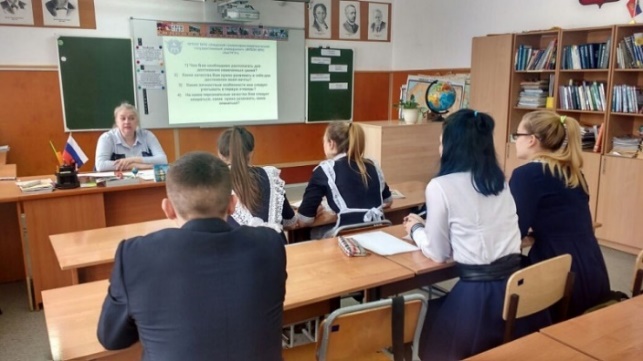 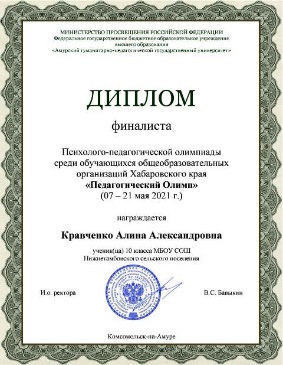 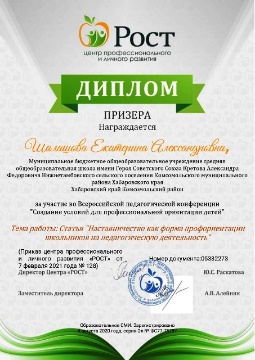 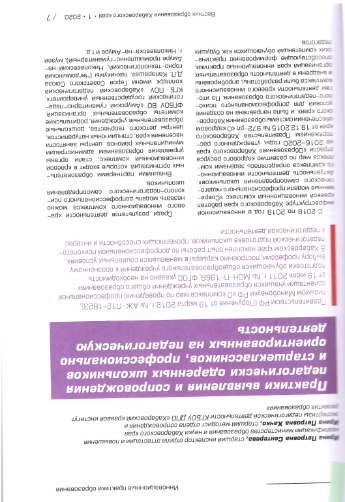 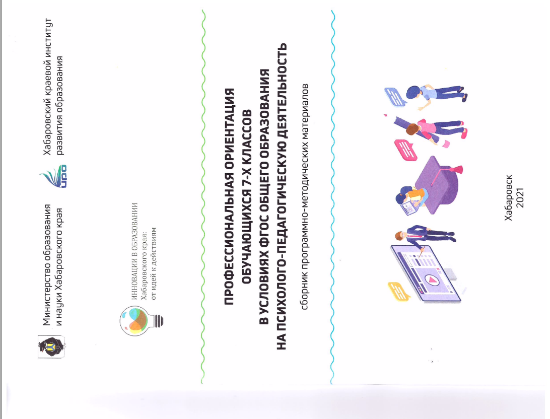 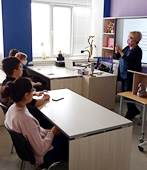 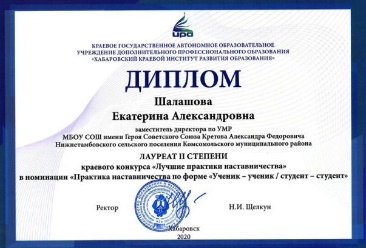 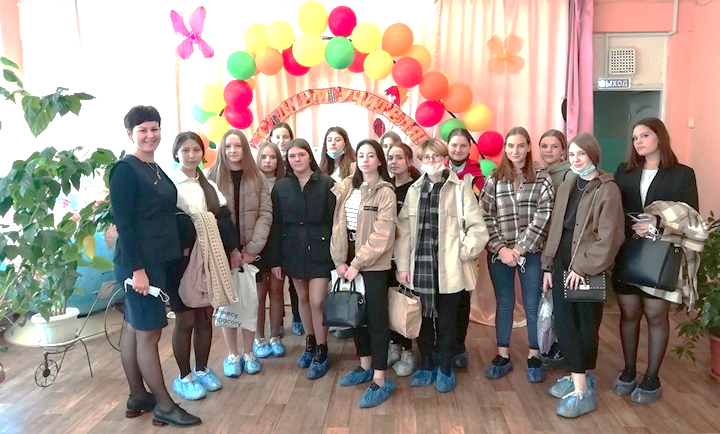 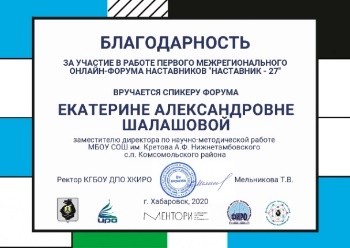 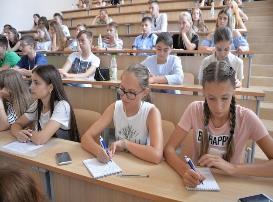 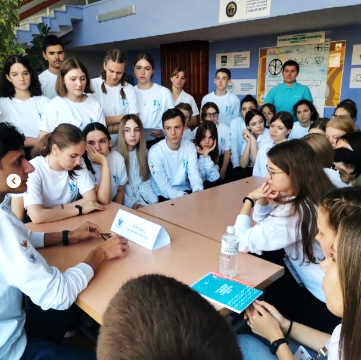 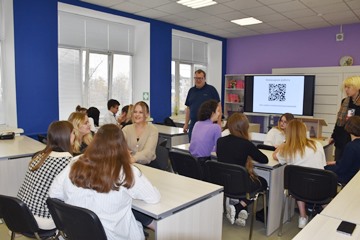 Практико-ориентированная подготовка студентов
Опубликовано 3 статьи, описан опыт работы                   КЦО и ХПК
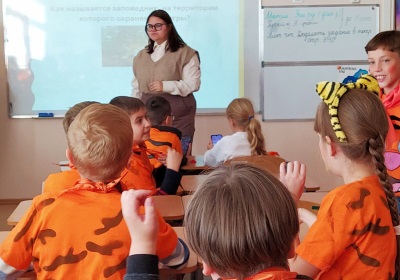 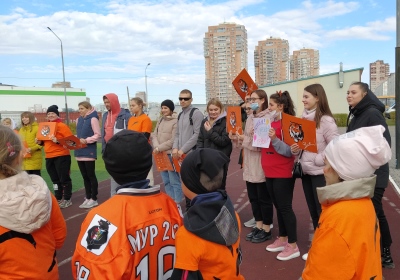 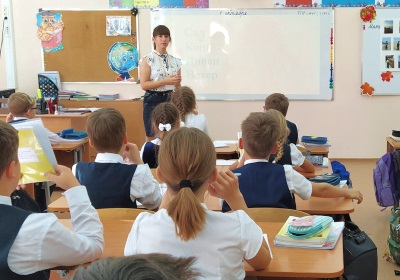 От идеи к реализации проекта
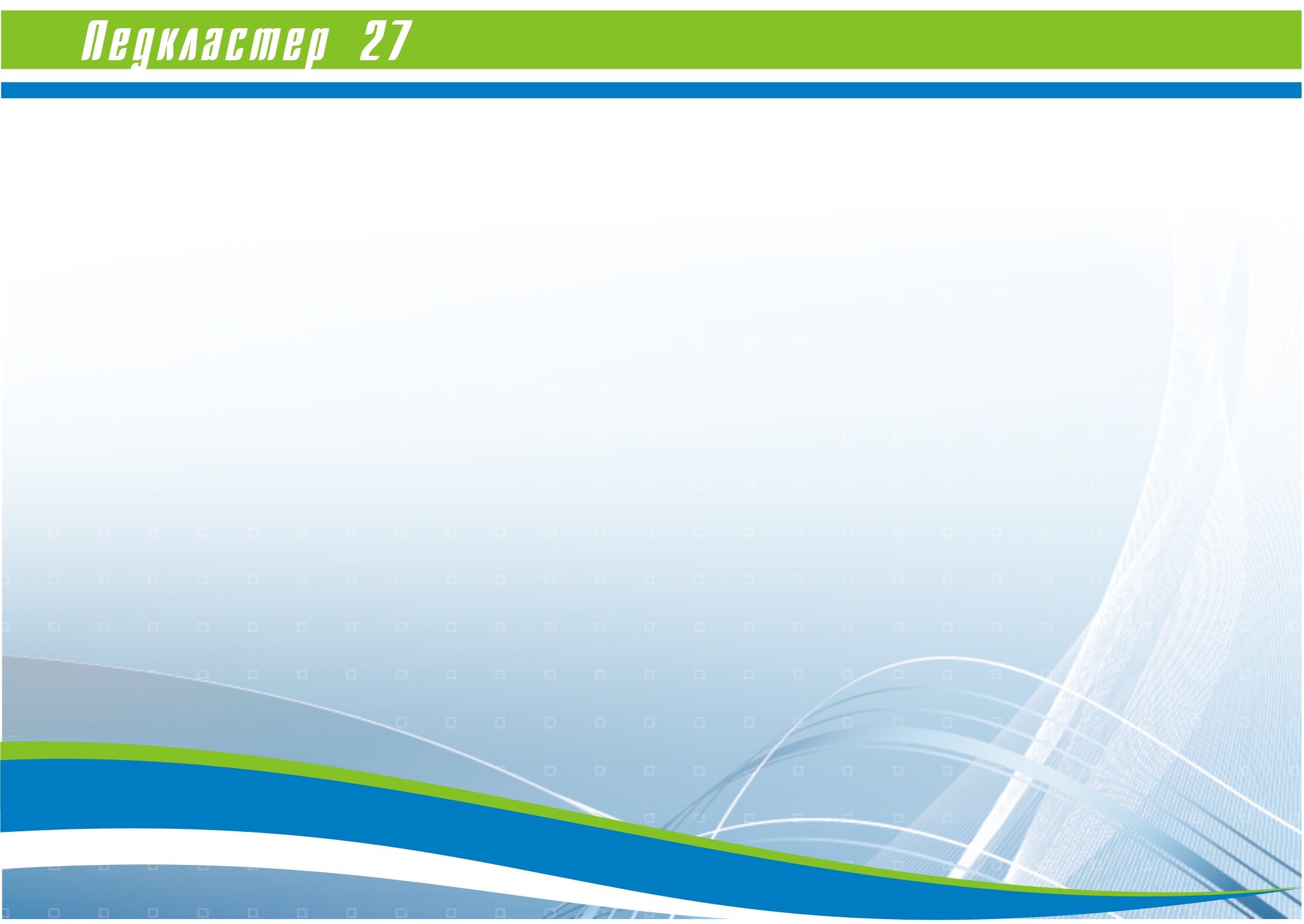 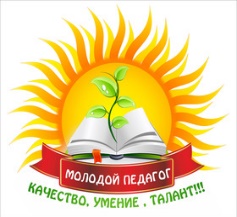 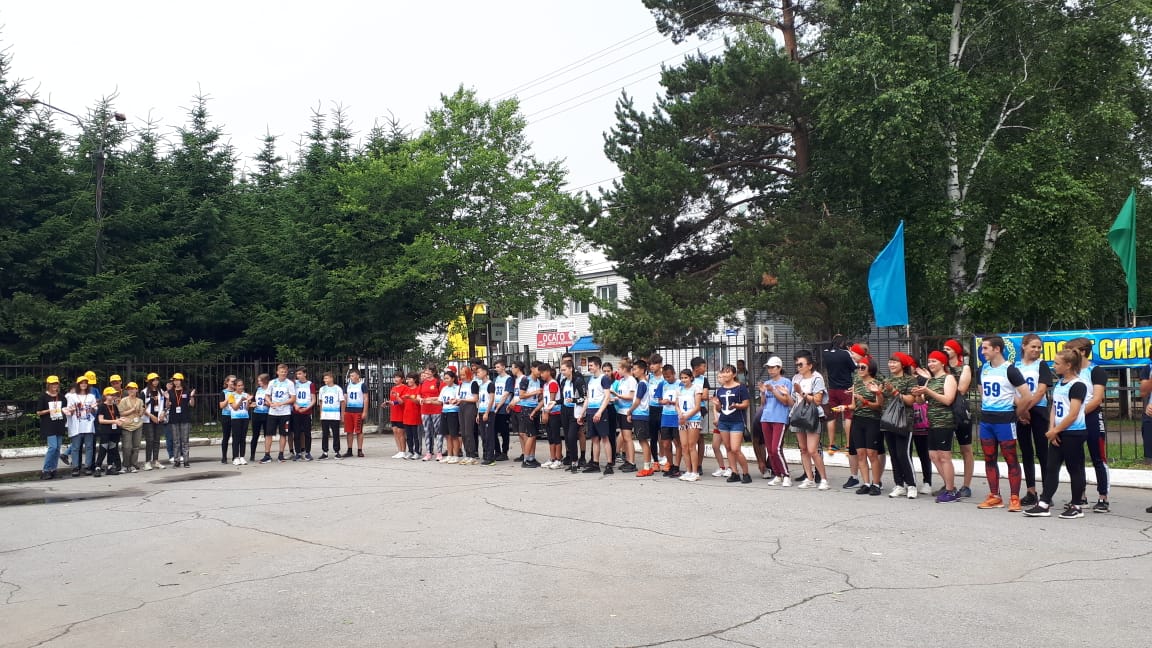 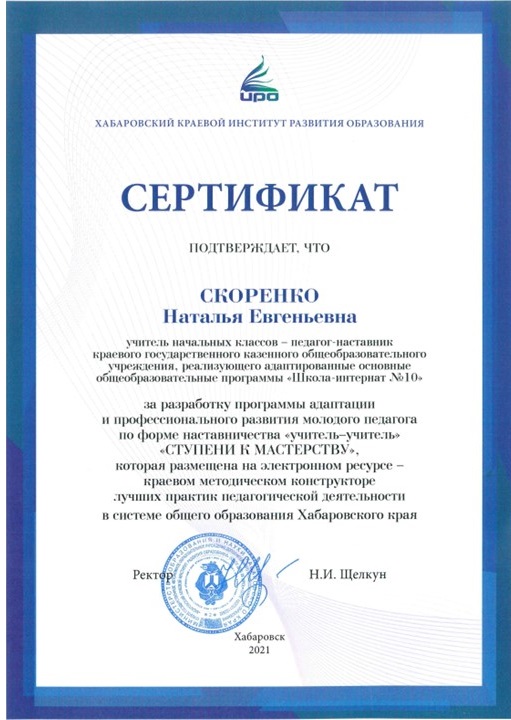 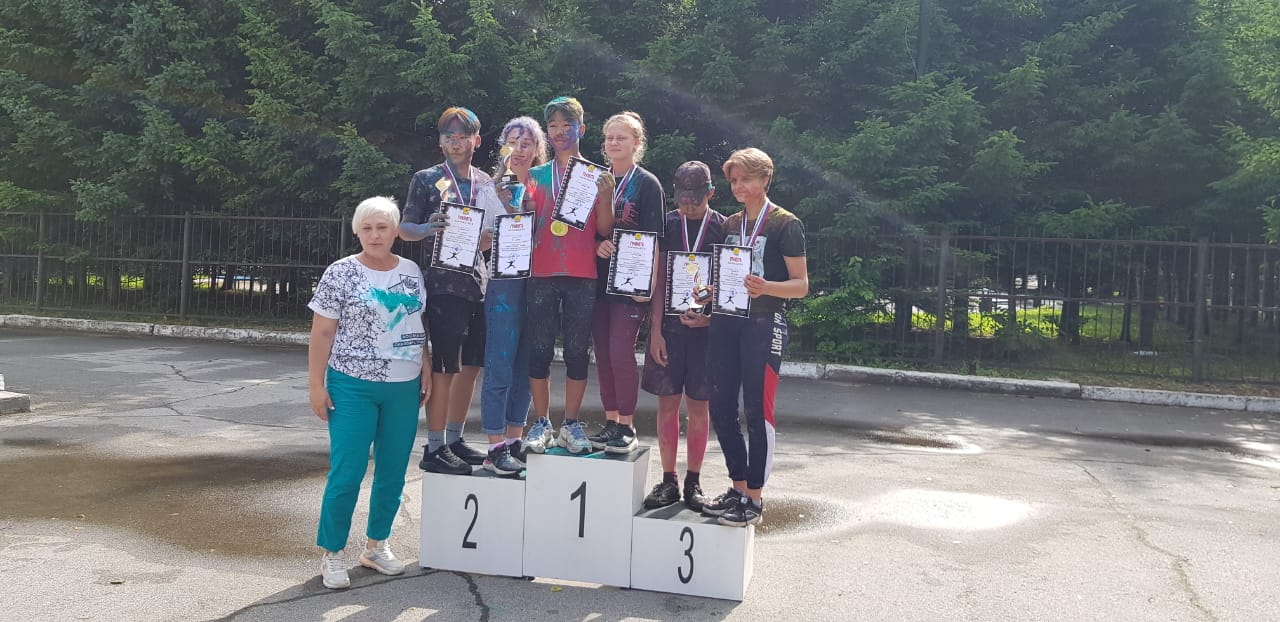 ПОБЕДИТЕЛЬ 
- совет молодых педагогов Нанайского района - 650,0 руб.
3 молодых педагогов Солнечного муниципального района стали 

ПОБЕДИТЕЛЯМИ
От идеи к реализации проекта
Краевая профессиональная педагогическая игра «Вся власть МоПед Советам!» - май-декабрь
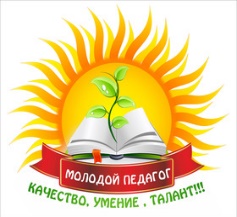 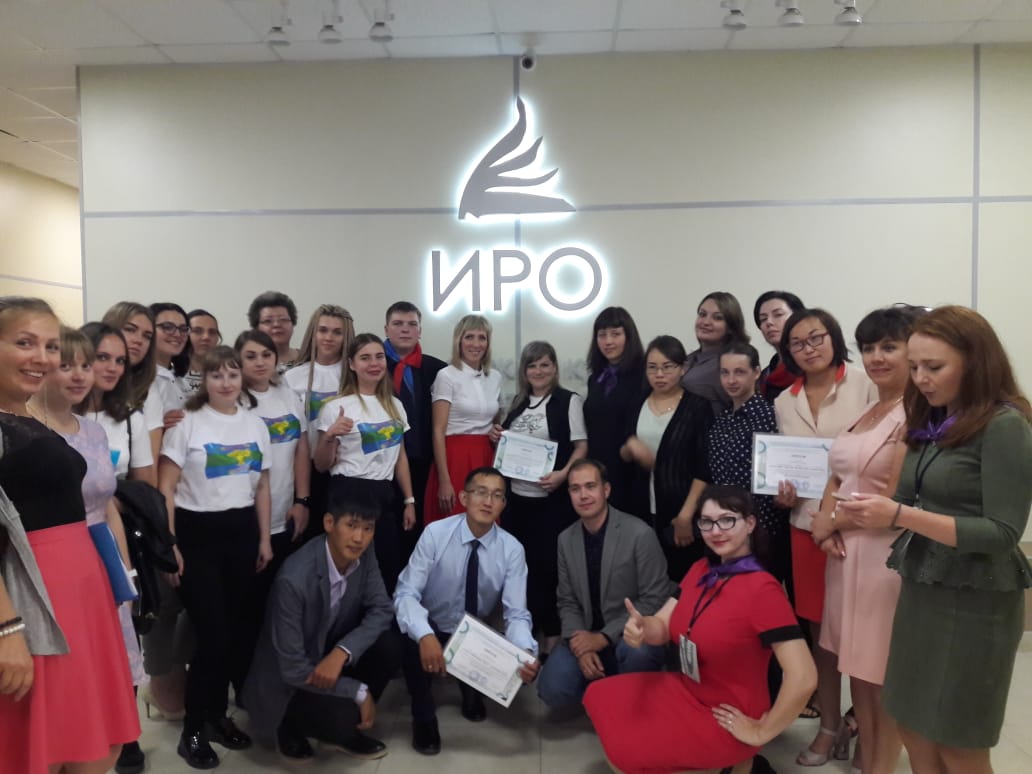 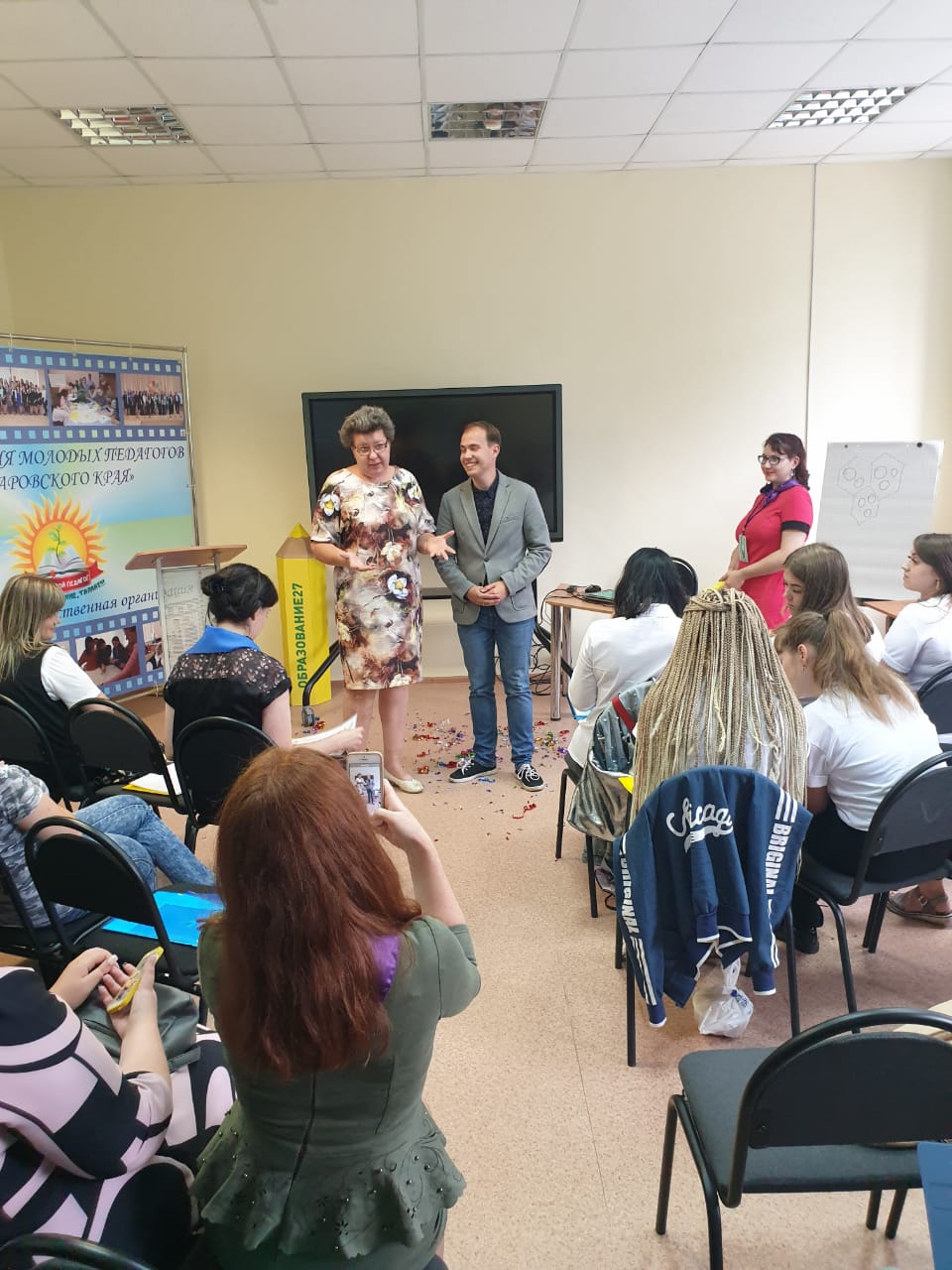 «Краевая профсоюзная 
школа педагога» - 
19-21 ноября
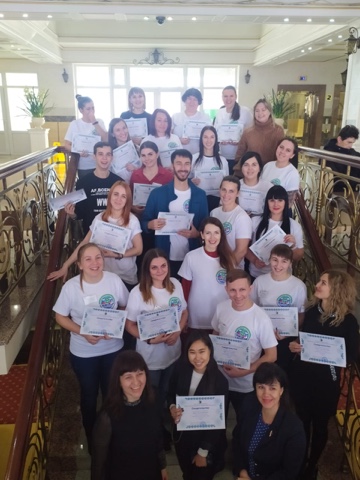 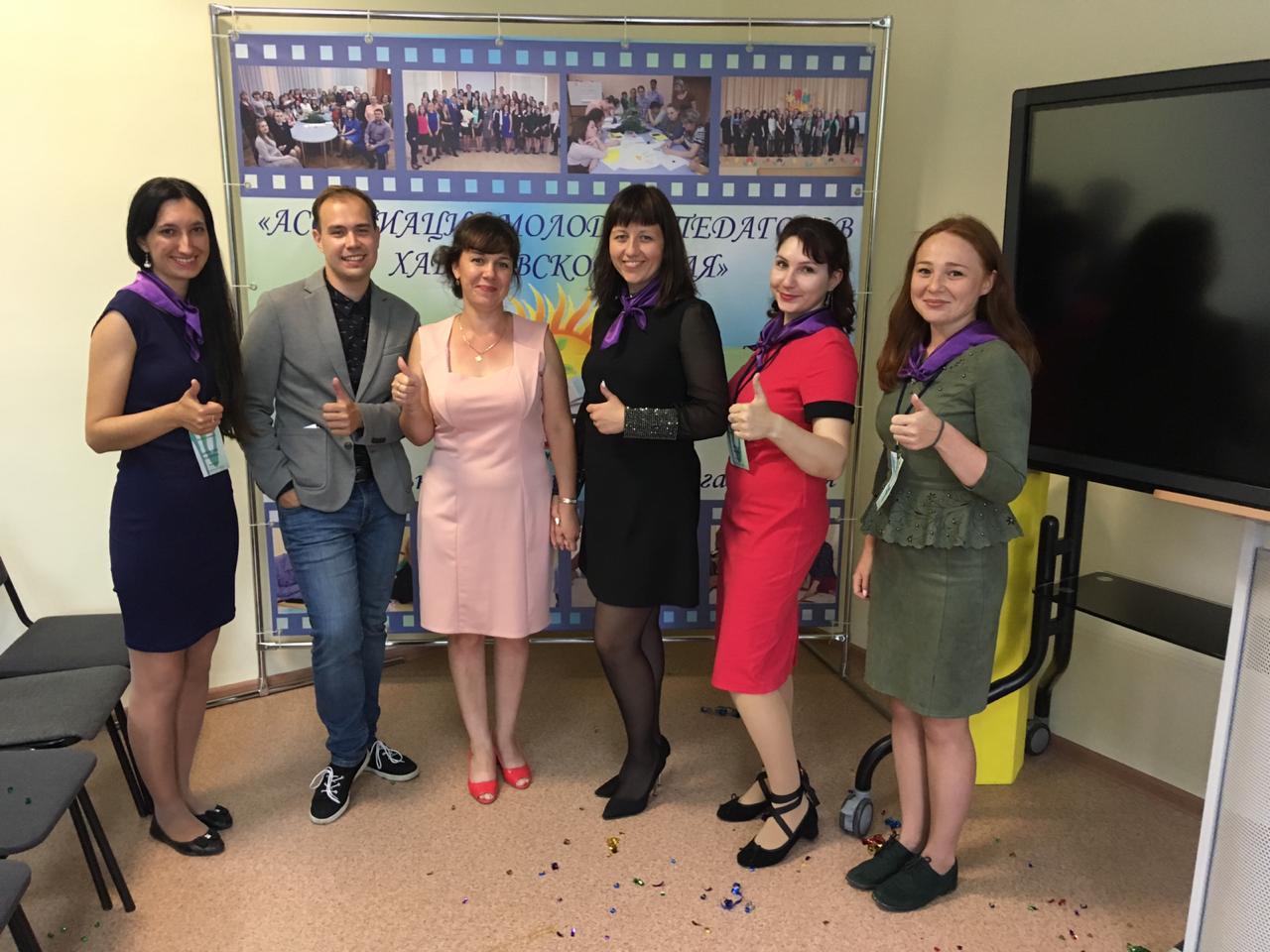 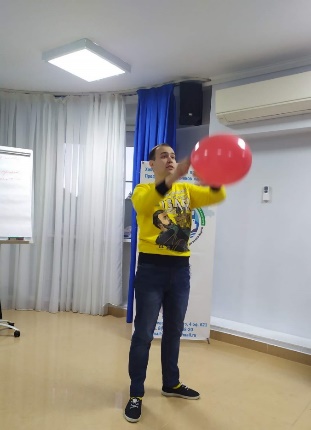 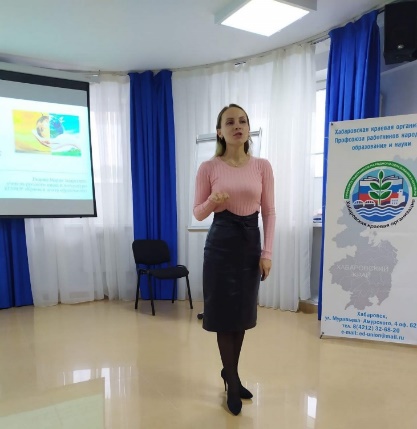 Конкурсы профессионального мастерства
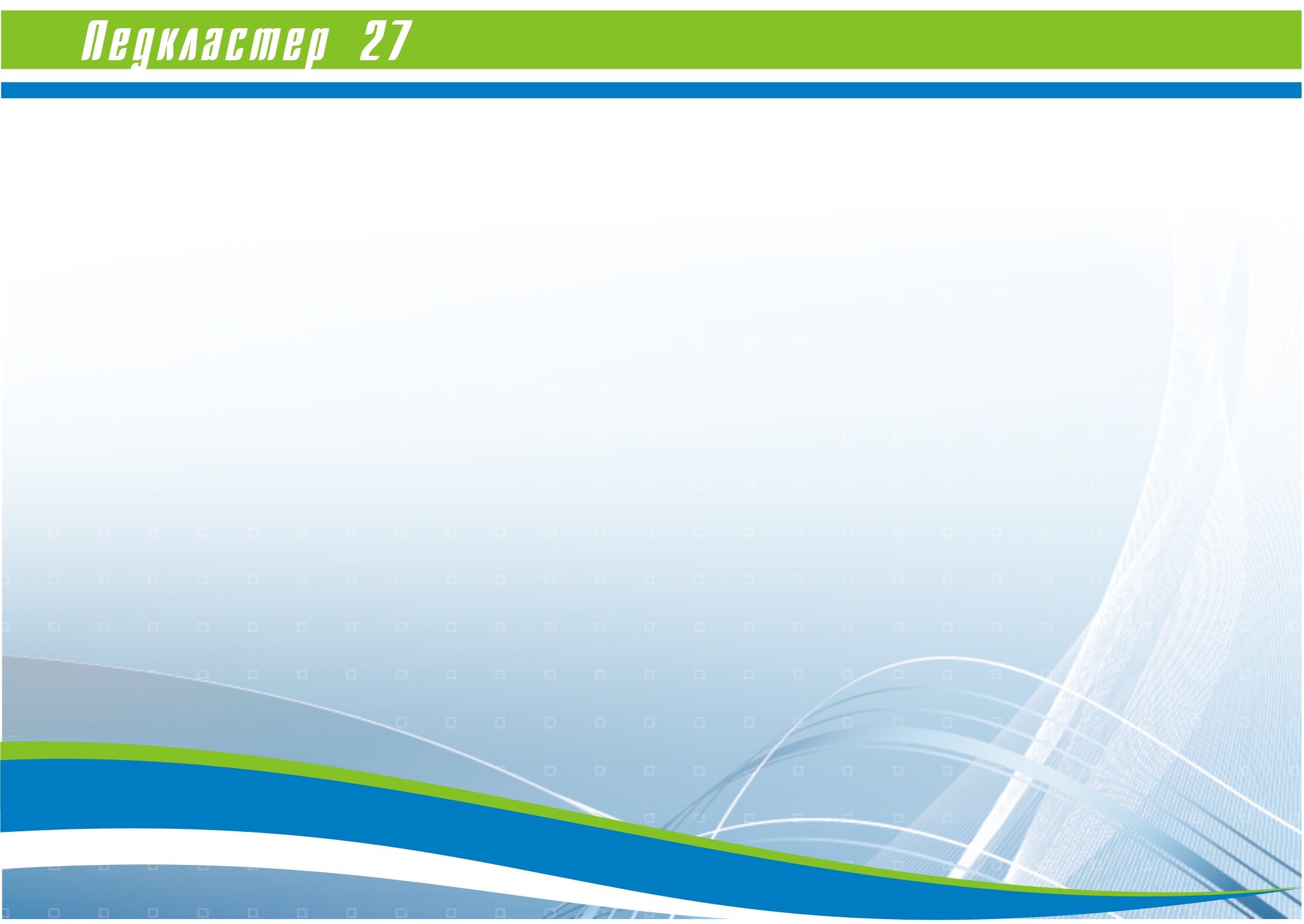 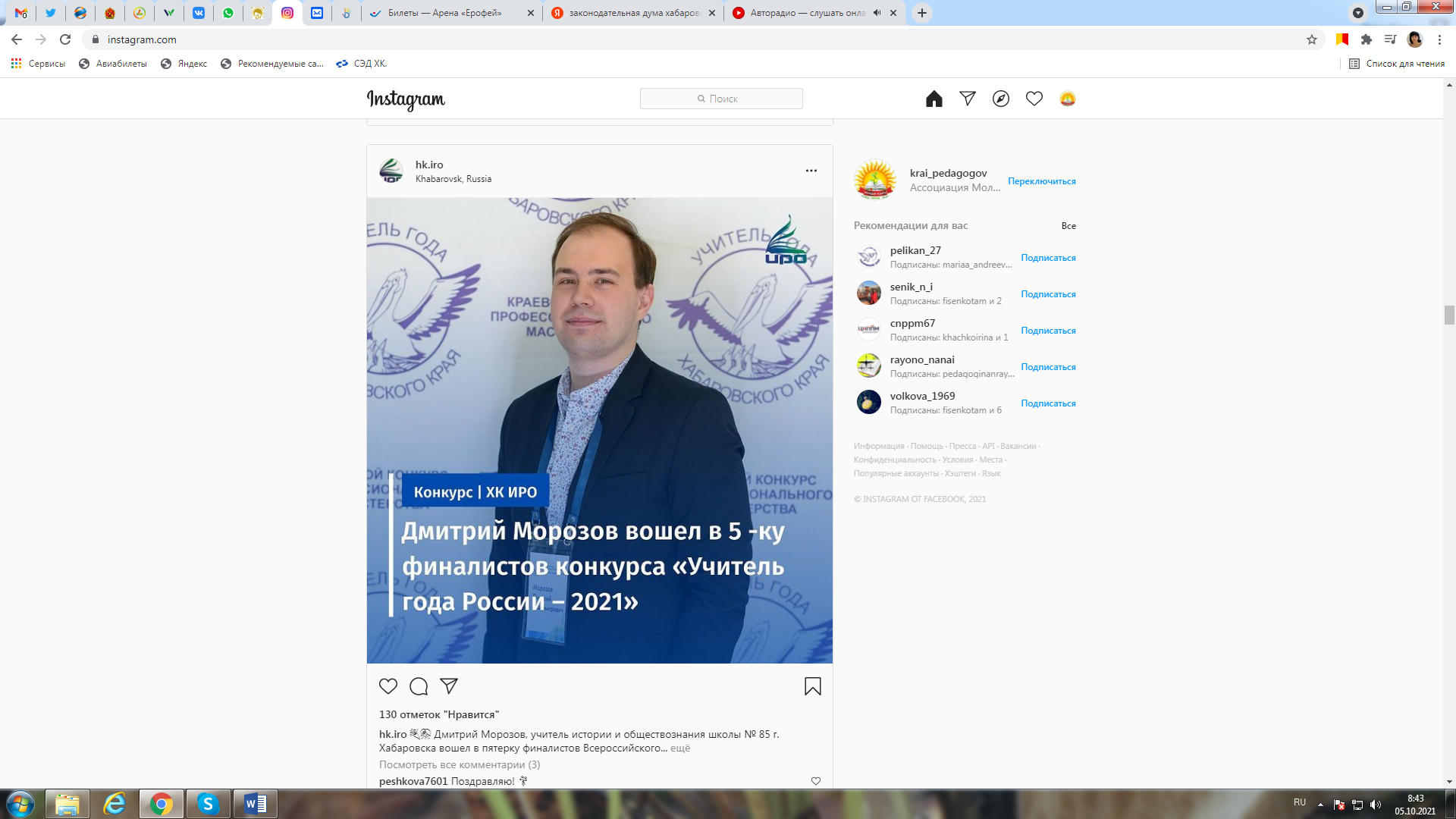 Всероссийский конкурс 
«Педагогический дебют"
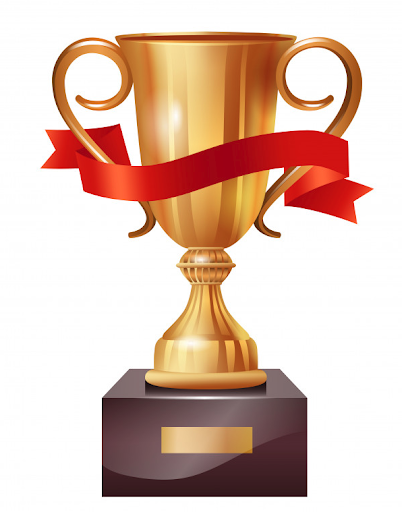 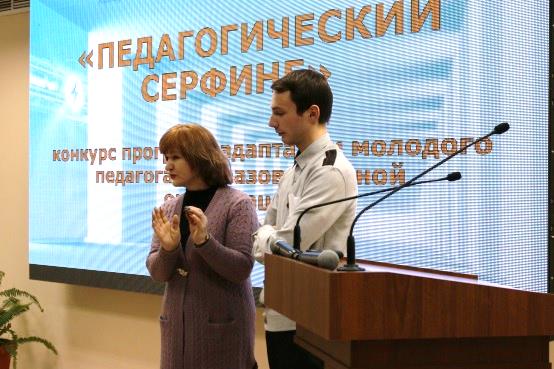 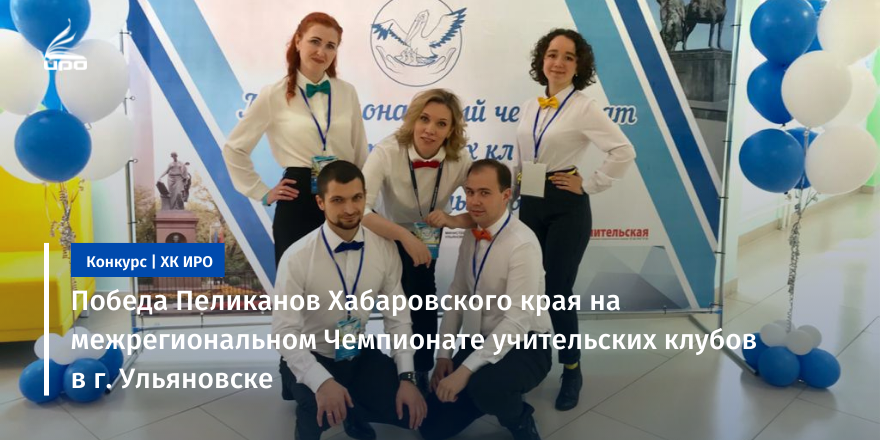 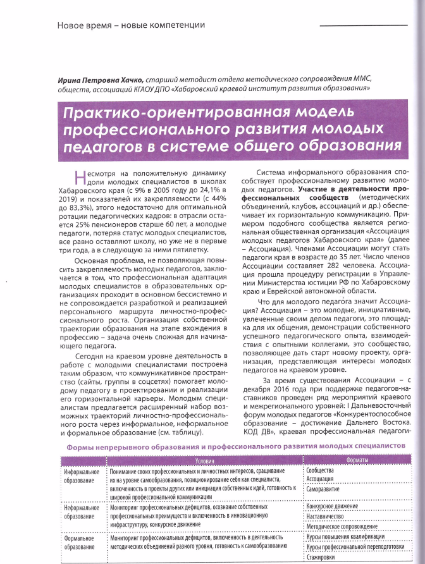 Краевые конкурсы 
"Лучшая проектная идея"; "Педагогический серфинг"
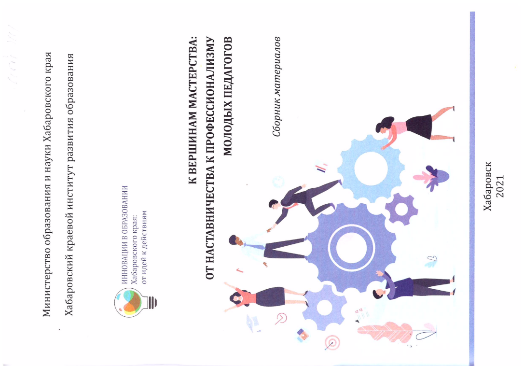 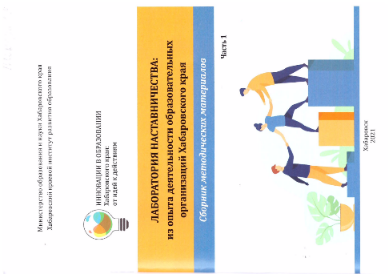 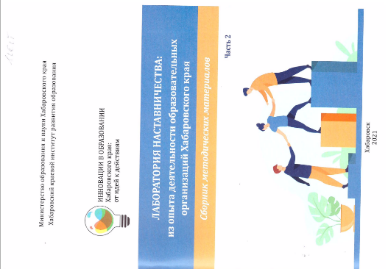 Краевая олимпиада 
педагогов - наставников 
"2ТТ: от традиций к трендам"
Формирование психологии лидерства  у молодых педагогов – необходимость или возможность?
(Soft skills)